Մեծահասակների պատվաստման մարտահրավերները և լավագույն գործելակերպը
Դանիել Ստամբուլյան
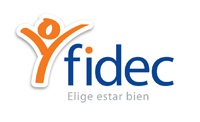 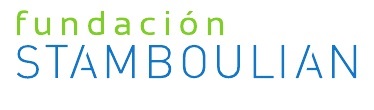 Գործունեության բացահայտում
Դոկտոր Ստամբուլյանը երբեմն հանդիսանում է որպես Merck, Novartis, Pfizer և Sanofi Pasteur ընկերությունների բանախոս

Դոկտոր Ստամբուլյանը Merck-ի մեծահասակների պատվաստման խորհրդի անդամ է
Պատվաստման միջոցով կանխարգելվող հիվանդությունների բեռն ԱՄՆ-ում
https://www.cdc.gov/flu/about/disease/burden.htm 
https://www.cdc.gov/pertussis/downloads/pertuss-surv-report-2017.pdf
https://wwwn.cdc.gov/nndss/conditions/invasive-pneumococcal-disease/case-definition/2017/
https://www.cdc.gov/shingles/hcp/clinical-overview.html
Գրիպի համաճարակներ
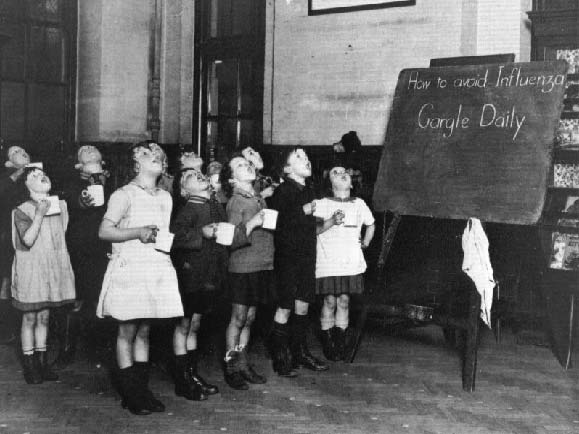 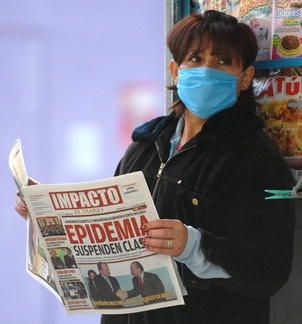 ?
1918Իսպանական գրիպ
1957Ասիական գրիպ
1968Հոնկ-կոնգյան գրիպ
2009-2010
Համաճարակ
Հաջորդ համաճարակը

A (H5N1)? 
A (H7N9)?
A(H1N1)
A(H2N2)
A(H3N2)
A(H1N1)
50 մլն մահ
1-2 մլն մահ
700.000 մլն մահ
http://espanol.pandemicflu.gov/pandemicflu/enes/24/_www_pandemicflu_gov/general/whatis.htm
[Speaker Notes: Numero-007
Buscar datos mundiales y/o Europeos
A través del vínculo en Sahy DK accedemos a la agenda de la reunión donde Shay hizo la presentación y de este documento lleva a la presentación.
O bien, a través de “Presentation” se va directamente a la presentación (ppt) de Dr. Shay.
Datos mundiales de las muertes de las tres pandemias lo tenemos en dos documentos.
Datos mundiales 1 = PandemiaMuertesMundialWHO2006.pdf
Datos mundiales 2 = PandemiaMuertesMundialComunicadoPrensaOPS2006.pdf
Ver documento RiskAlert2006.pdf (página 2)]
Գրիպի համընդհանուր պատվաստում 6 ամսականից բարձր անձանց համար․ նոր մարտահրավերներ, նոր հնարավորություններ
«Համընդհանուր պատվաստման առաջարկը ≥6 ամսականից բարձր բոլոր անձանց շրջանում վերացնում է անհրաժեշտությունը պարզելու յուրաքանչյուր անձի պատվաստման ցուցումը և ընդգծում է բոլոր տարիքի անձանց շրջանում գրիպի կանխարգելման կարևորությունը»։1
Հղում՝  1. ՀՎԿԿ (CDC). MMWR. 2010;59(RR-8):1-62.
Թոքաբորբ
Հարավային Ամերիկայի կոնի երկրներում համայնքային թոքաբորբի բեռը մեծահասակների շրջանում
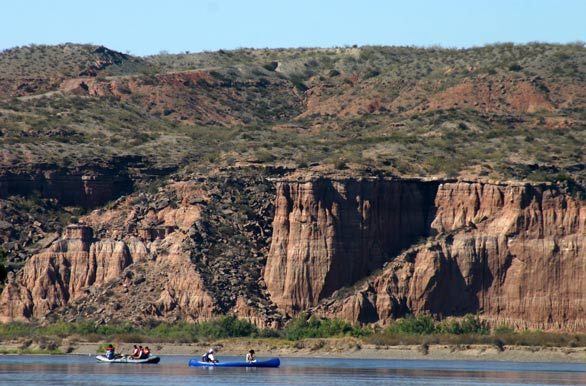 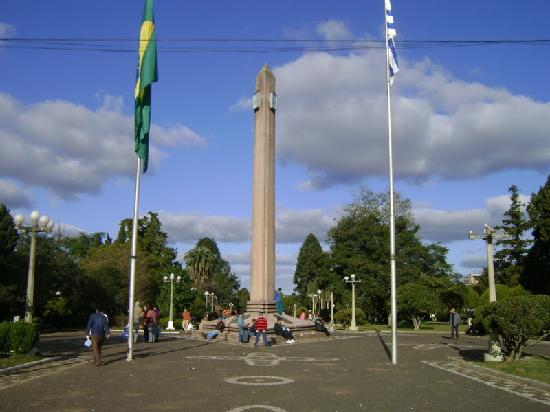 Rivera, Uruguay
General Roca, Argentina
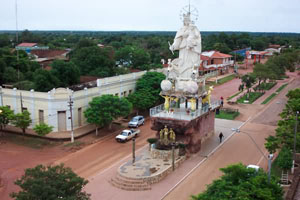 Concepción, Paraguay
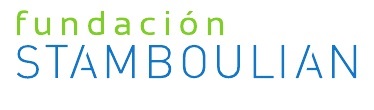 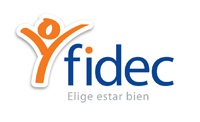 Մեծահասակների շրջանում թոքաբորբով պայմանավորված մահացությունը
Լոպարդո ԳԴ, Ֆրիդման Դ, Ռայմոնդո Ե և ուրիշներ
Մեծահասակների շրջանում համայնքային թոքաբորբի դեպքերի մակարդակը․ Հարավային Ամերիկայի երեք քաղաքներում բնակչության վրա հիմնված հեռանկարային ակտիվ հսկողության ուսումնասիրություն 
BMJ Open2018;8:e019439. doi: 10.1136/bmjopen-2017-019439
Հակապնևմոկոկկային պատվաստանյութեր
Dra. Hebe Vázquez
Մեծահասակների պատվաստանյութ
Կոնյուգատի 13-վալենտանոց պատվաստանյութ +  Պոլիսախարիդի 23-վալենտանոց պատվաստանյութ
Գոտևորող հերպես
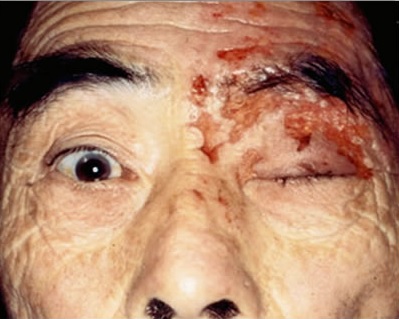 Գոտևորող հերպեսի բեռը
3 մարդուց 1-ի մոտ կարող է առաջանալ գոտևորող հերպես

Ավելի հաճախ կանանց մոտ քան տղամարդկանց
https://www.cdc.gov/spanish/especialescdc/culebrilla/index.html
Գոտևորող հերպես․ բարդություններ
Հետ-հերպեսային (պոստ-հերպետիկ) նևրալգիա 
Կայուն ցավ > 90 օր՝ ցանի հայտնվելուց հետո

Դեպքերի մակարդակը 10% - 50%
Casado Jiimenez M. Actas Dermosifiliogr 2006;97(S1):9-16
Cohen JI. N Engl J Med 2013;369:255-63
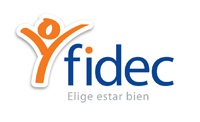 Գոտևորող հերպեսի պատվաստանյութ
Ցուցում․կանխարգելել գոտևորող հերպեսը և հետ-հերպեսային նևրալգիան մեծահասակների շրջանում ≥ 50 տարեկանների մոտ 

Հաստատվել է Արգենտինայում 2013թ-ին և հասանելի է 2014թ-ի օգոստոսից

Աղբյուրը․Disposición ANMAT Nº 1850/2013. http://www.anmat.gov.ar/boletin_anmat/marzo_2013/Dispo_1850-13.pdf
Պատվաստումներ հղի կանանց համար
Գրիպ
Գրիպի դեմ պատվաստում
Ամեն հղիության ժամանակ
Աշուն-ձմեռ ժամանակահատվածում
Կապույտ հազ և փայտացում
ԱԿԴՓ
Ամեն հղիության ժամանակ
20 շաբաթական հղիությունից հետո
Փաստեր տարեցների պատվաստման վերաբերյալ
Գրիպի պատվաստումը նվազեցնում է հոսպիտալացման, մահացության և հակաբիոտիկների նշանակման դեպքերը տարեցների շրջանում 
        (Nichol N Engl J Med 2007;357:1373-81. ) 
Պնևմակոկկային պատվաստումը կանխարգելում է ինվազիվ պնևմակոկկային հիվանդությունը և թոքաբորբը տարեցների մոտ 
(Jackson N Engl J Med 2003;348:1747-55; CAPITA)
Գոտևորող հերպեսի պատվաստումը նվազեցնում է դեպքերի մակարդակը և հիվանդության սուր ընթացքը 
(Oxman N Engl J Med 2005;352: 2271-84)
Պատվաստումը ծախսարդյունավետ է
Գրիպի, պնևմակոկկային և գոտևորող հերպեսի պատվաստումները ծախսարդյունավետ են տարեցների շրջանում

(Nichol, Vaccines 2003; 21: 1769–1775)
(Smith, Am J Prev Med. 2013;44:373-81 )
(Rothberg, Clin Infect Dis. 2007; 44: 1280-88)
Խնդիրը
Վարակները տարեցների շրջանում հիվանդացության և մահացության առաջատար պատճառն են

Բնակչության այս խմբի մոտ պատվաստումների մակարդակը ցածր է
Պատվաստումների ցածր մակարդակ․տարեցների պատվաստման խոչընդոտները
Տարեցները
Տեղյակ չեն պատվաստման միջոցով կանխարգելվող որոշ տարածված հիվանդությունների վտանգի կամ ծանր ընքացքի մասին
Պատվաստման կարևորության անտեսում
Հազվադեպ են կանխարգելիչ այցեր կատարում
Բժիշկները
Տեղյակ չեն պատվաստման միջոցով կանխարգելվող որոշ տարածված հիվանդությունների վտանգի կամ ծանր ընքացքի մասին
Չեն առաջարկում պատվաստումներ իրենց տարեց պացիետներին
Պատվաստումների արդյունավետության վերաբերյալ տեղեկության բացակայություն
Ի՞նչ ենք մենք անում
Պատվաստումների վերաբերյալ քանոզարշավներ
Պատվաստումների կենտրոններ
Առողջապահության մասնագետների կրթում
Համայնքի կրթում 
Հետազոտություն
Գրիպի պատվաստման ազգային քարոզարշավներ Արգենտինայում
1993թ-ից մինչ օրս
Հատկապես ≧ 65-ից բարձր տարիքի անձանց շրջանում
Կազմակերպվում են կառավարական (Առողջապահության նախարարություն, INSSJP (Medicare)) և ոչ կառավարական (FUNCEI, COFA) կազմակերպությունների համատեղ ջանքերով
Շուրջ 7մլն չափաբաժին է պատվաստվել առաջին տասնամյակում
Stamboulian D et al Immunization against influenza in the elderly: the Argentinian experience 1993-1997
Vaccine 1999;17: S53-56
Գրիպի պատվաստման ազգային քարոզարշավներ Արգենտինայում
65-ից բարձր տարիքի 1000 անհատի ներարկված չափաբաժինը
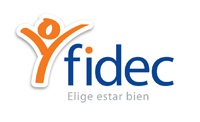 Stamboulian D et al Immunization against influenza in the elderly: the Argentinian experience 1993-1997 Vaccine 1999; 17: S53-56
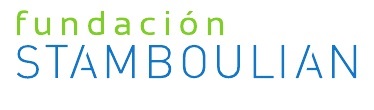 Պատվաստման կենտրոններ
6 պատվաստման կենտրոն ԲԱ-ում
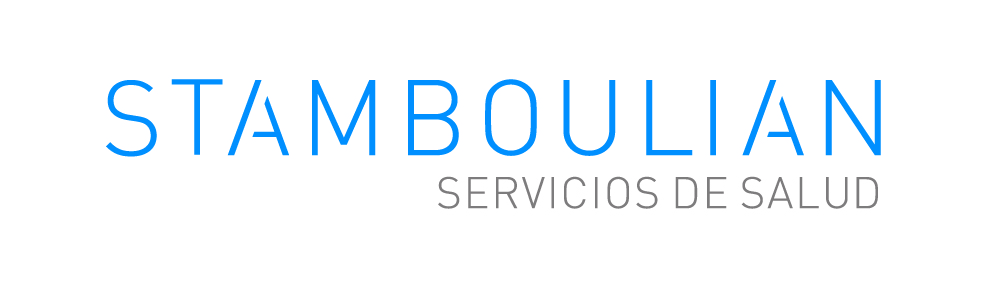 2010/2015թթ-ին  ներարկված չափաբաժինները
Ընդհանուր․  1.559.652
Առողջապահության մասնագետների կրթում
Առողջապահության մասնագետների կրթում
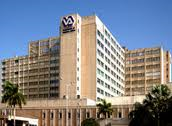 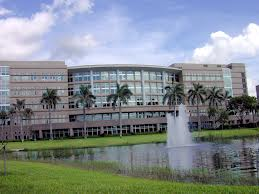 Հիվանդանոցներ
Համալսարաններ
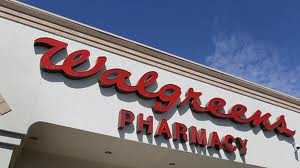 Դեղատներ
Համայնքի կրթում
Համայնքի կրթում
Տպագրի նյութեր

Քարոզարշավներ մամուլի միջոցով

Ամսագրեր․ Անդրադարձեր և այլ հրապարակումներ

Ռադիո և հեռուստածրագրեր․ իհարկե հարցազրույցներ
30
Հետազոտություն
Առավել քան 30 տարվա ընդգրկվածություն հետազոտական աշխատանքներում

Համաճարակաբանական ուսումնասիրություններ 

Պատվաստանյութերի 60 կլինիկական փորձեր (II, III և IV փուլեր)
Ապագա մարտահրավերներ
Մեծահասակների շրջանում պատվաստումների մակարդակի բարձրացում
Պատվաստումներ ստանալու անհատների հնարավորությունների ընդլայնում
Պատվաստումների խթանման գործում առողջապահության մասնագետների ներգրավման բարելավում 
Պատվաստումների օգուտների վերաբերյալ հաղորդակցության ամրապնդում
Շնորհակալություն
dstamb@stamboulian.com.ar
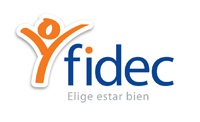 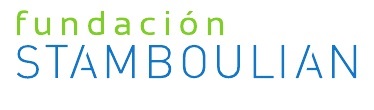